How do nonpolar molecules have LDF’s and how do they work?
By: Srivaths Kalyan
Fred Ho
Alekos Michael
CNucleus
H
Nucleus
H
Nucleus
H
Nucleus
H
Nucleus
This is a CH4 molecule. This is a nonpolar molecule that has no partial positive side and partial negative side when drawn like this. This is when the electrons are in ideal positions.
CNucleus
H
Nucleus
H
Nucleus
H
Nucleus
H
Nucleus
But as you’ve learned in Chem, nothing is ever perfect or ideal. An electron’s path is random and at any given point in time, it can be anywhere. Thus, the nonpolar molecule will have an instantaneous dipole.
Instantaneous Positive
Instantaneous Negative
CNucleus
H
Nucleus
H
Nucleus
H
Nucleus
H
Nucleus
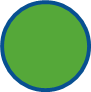 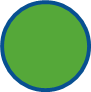 Methane Molecule
Two methane molecules at the same time have an instantaneous dipole moment.
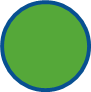 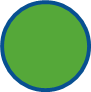 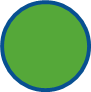 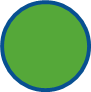 Methane Molecule
The positive side of one  molecule is attracted to the negative side of the other, forming a very weak bond between the two.
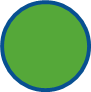 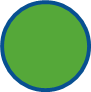 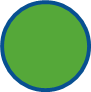 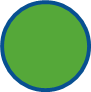 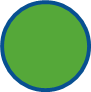 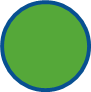 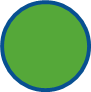 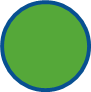 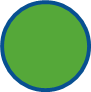 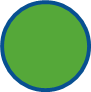 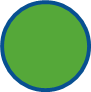 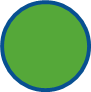 The more electrons a molecule has, the stronger the instantaneous dipole because the bigger the charge, the stronger the attraction between the two molecules.